Чернова Т.А. 1 «Г» класс.Отгадай сказочного героя.
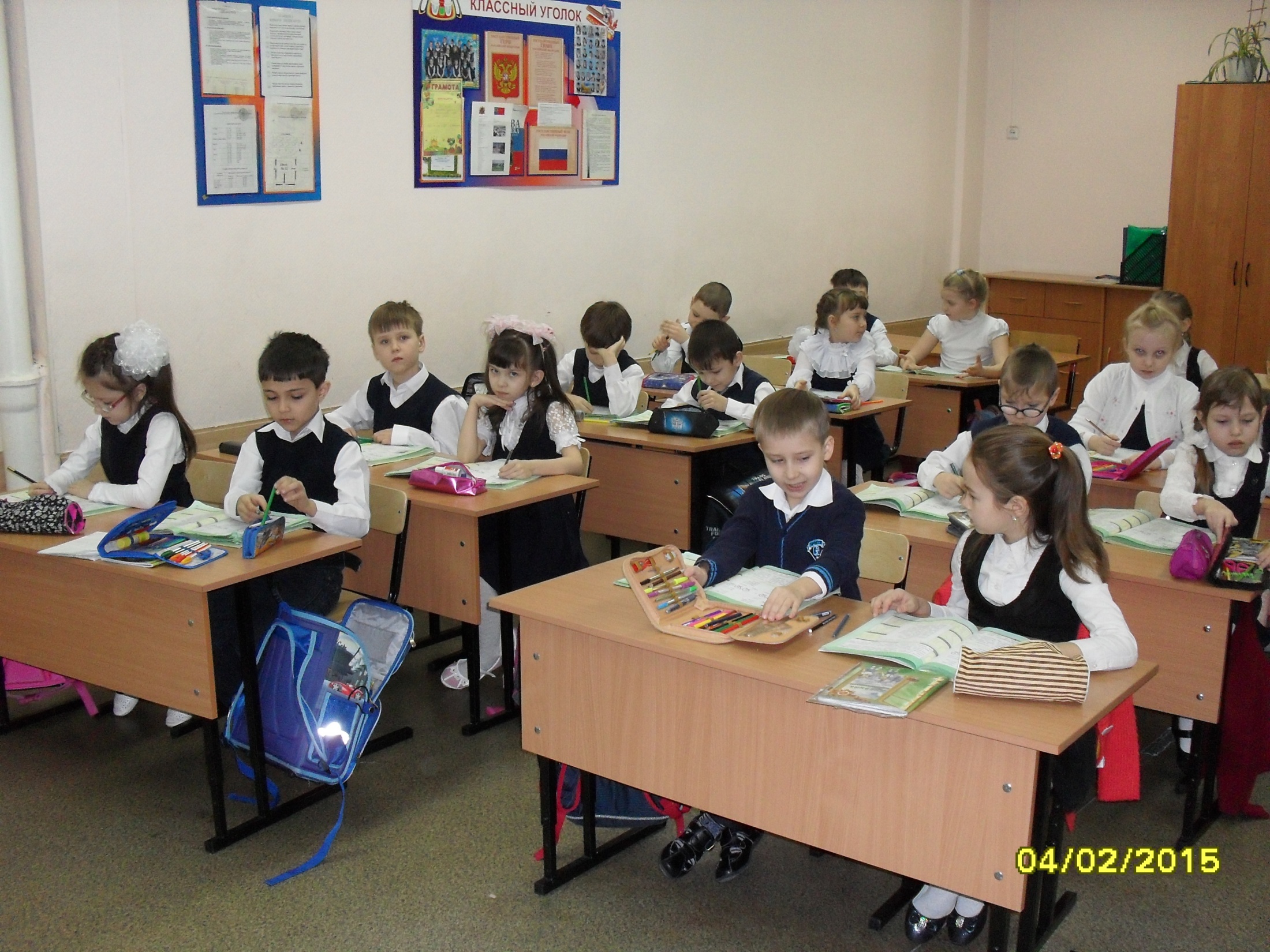 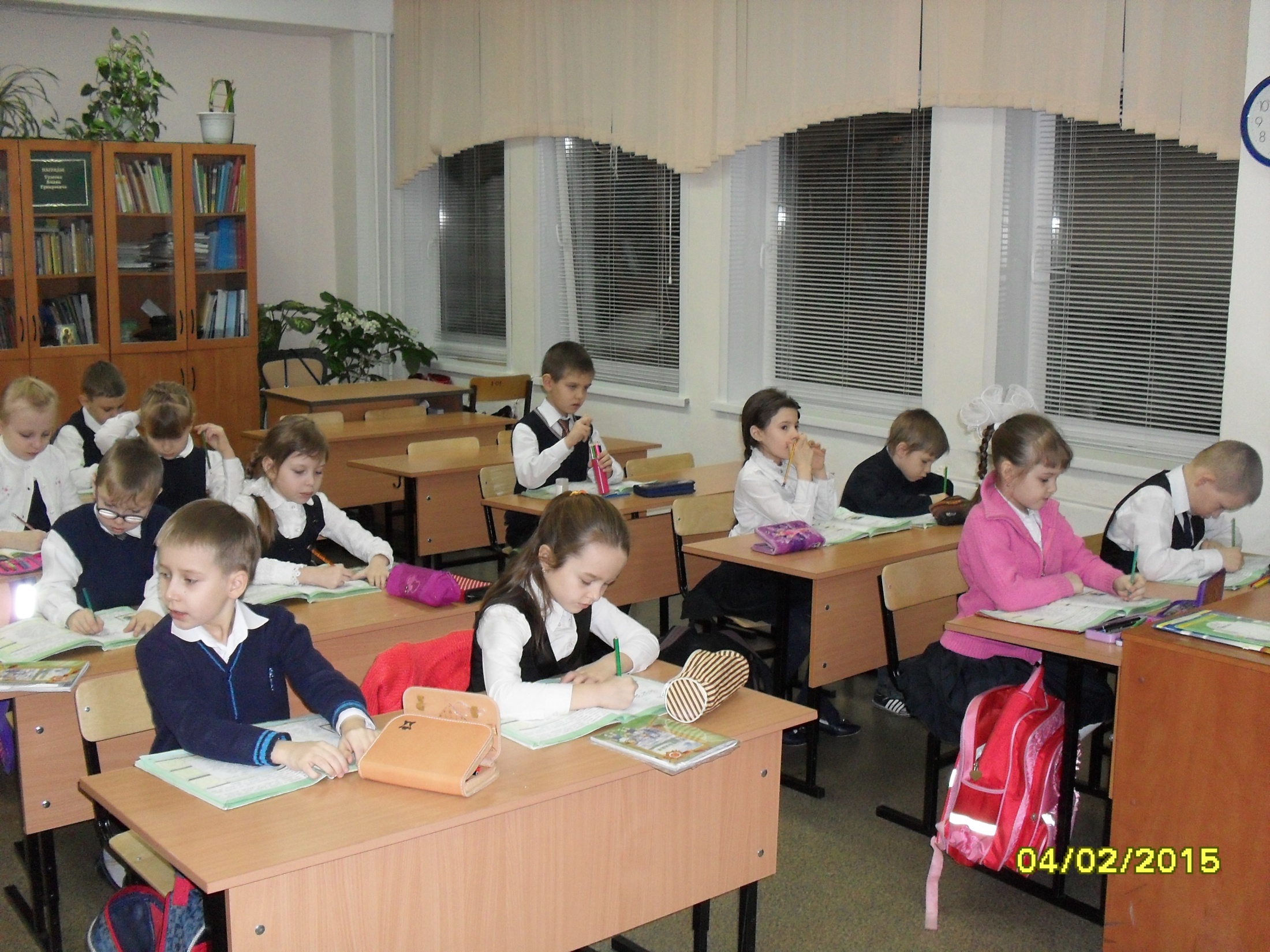 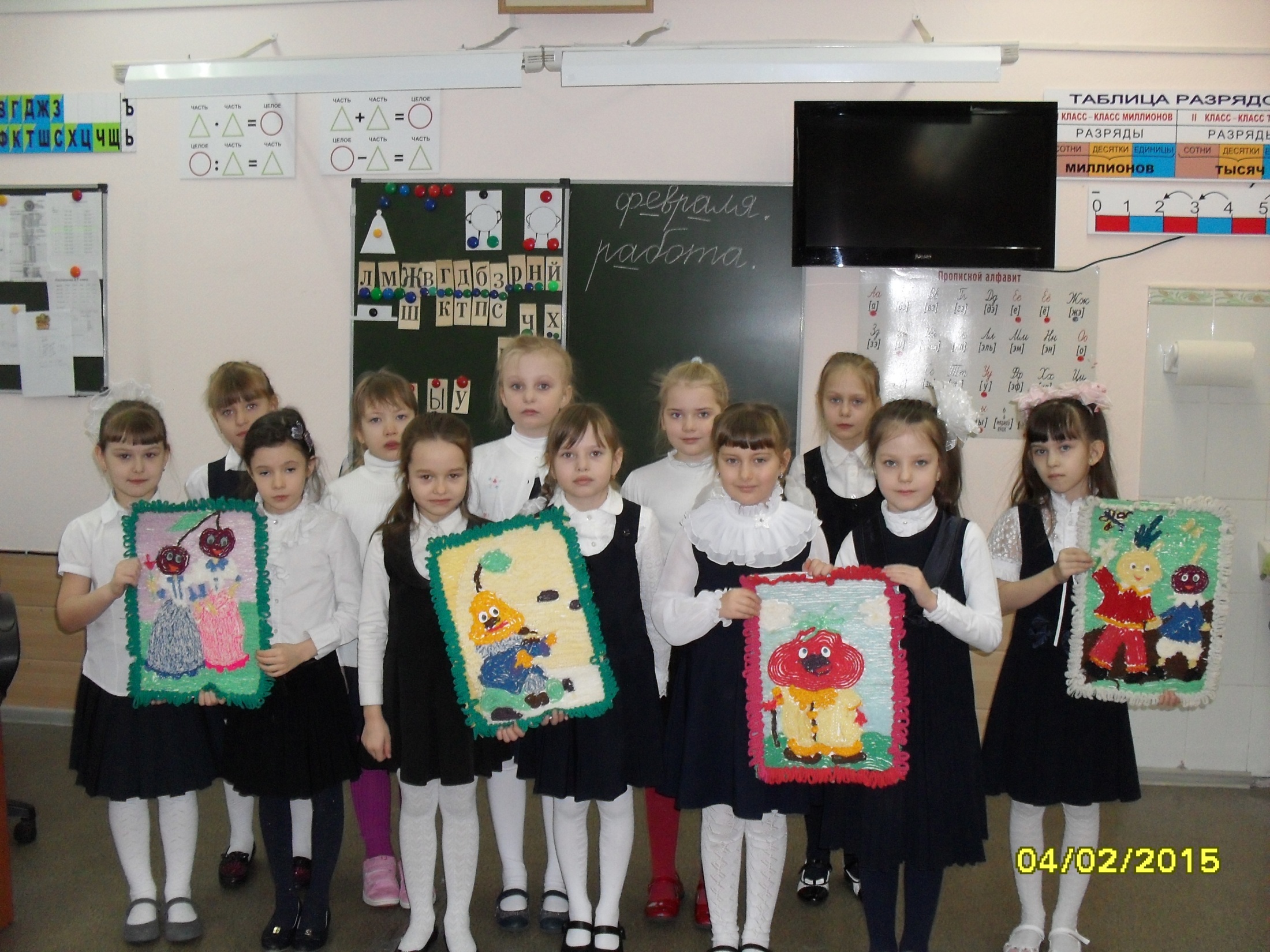 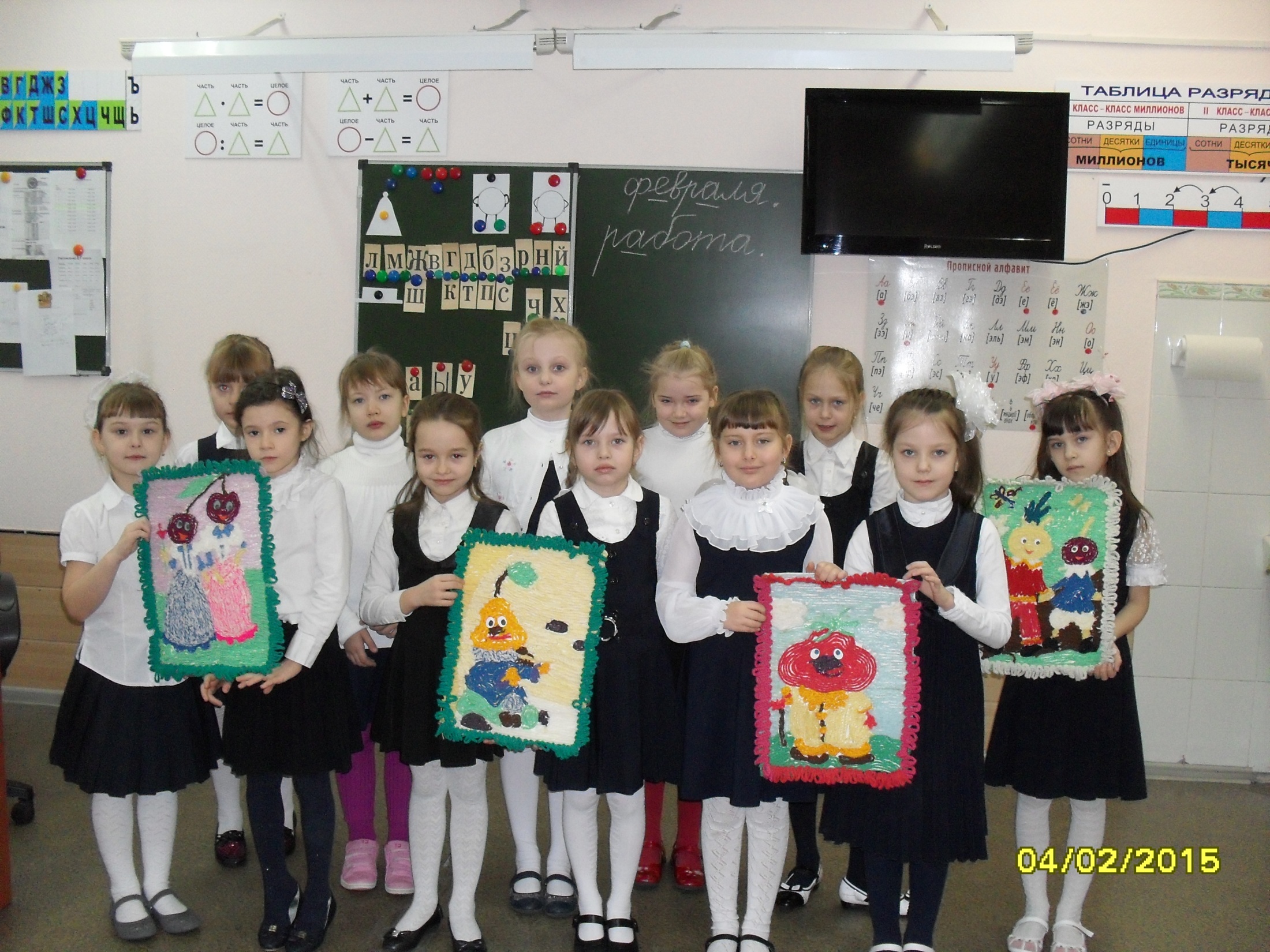 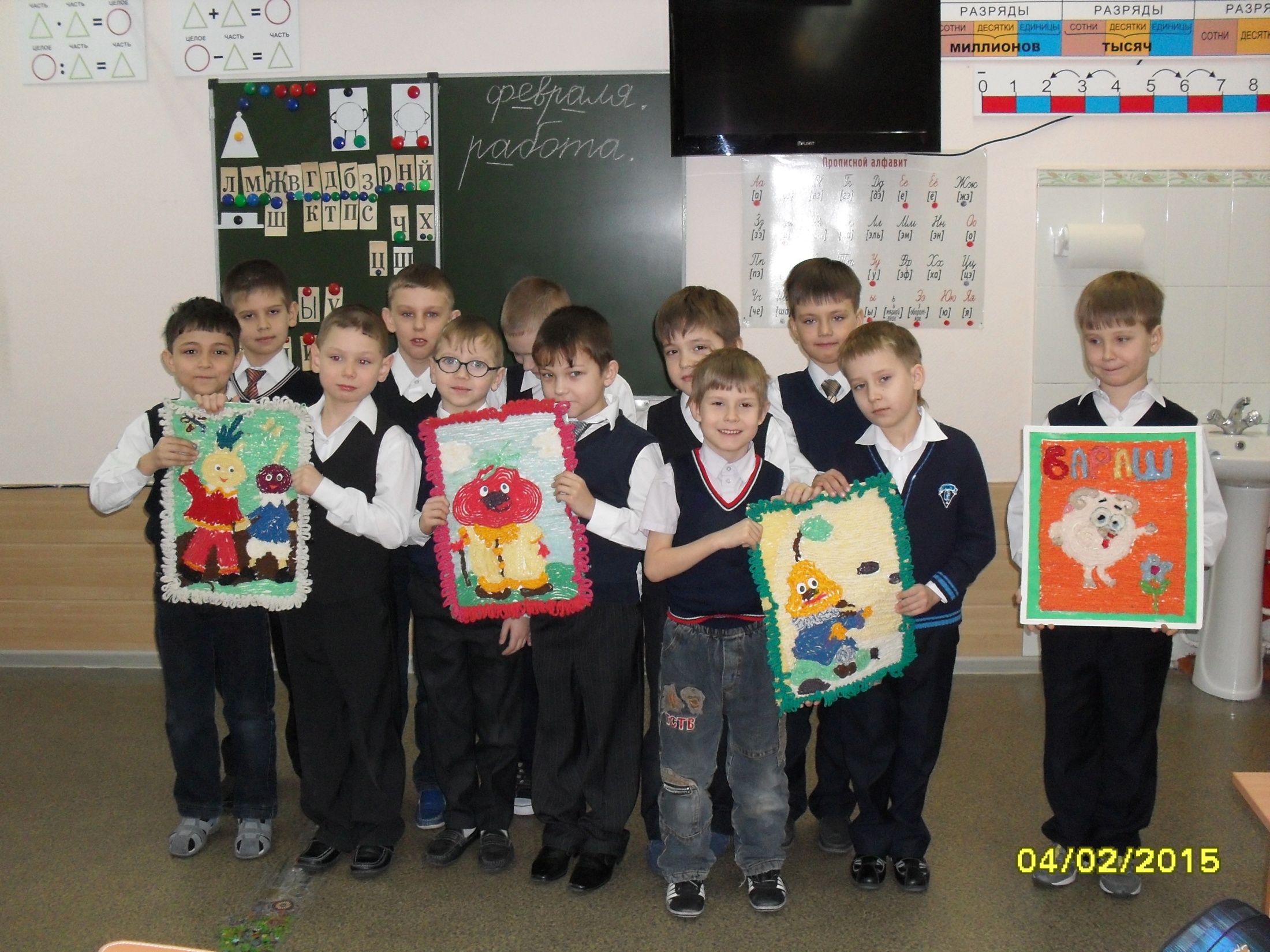 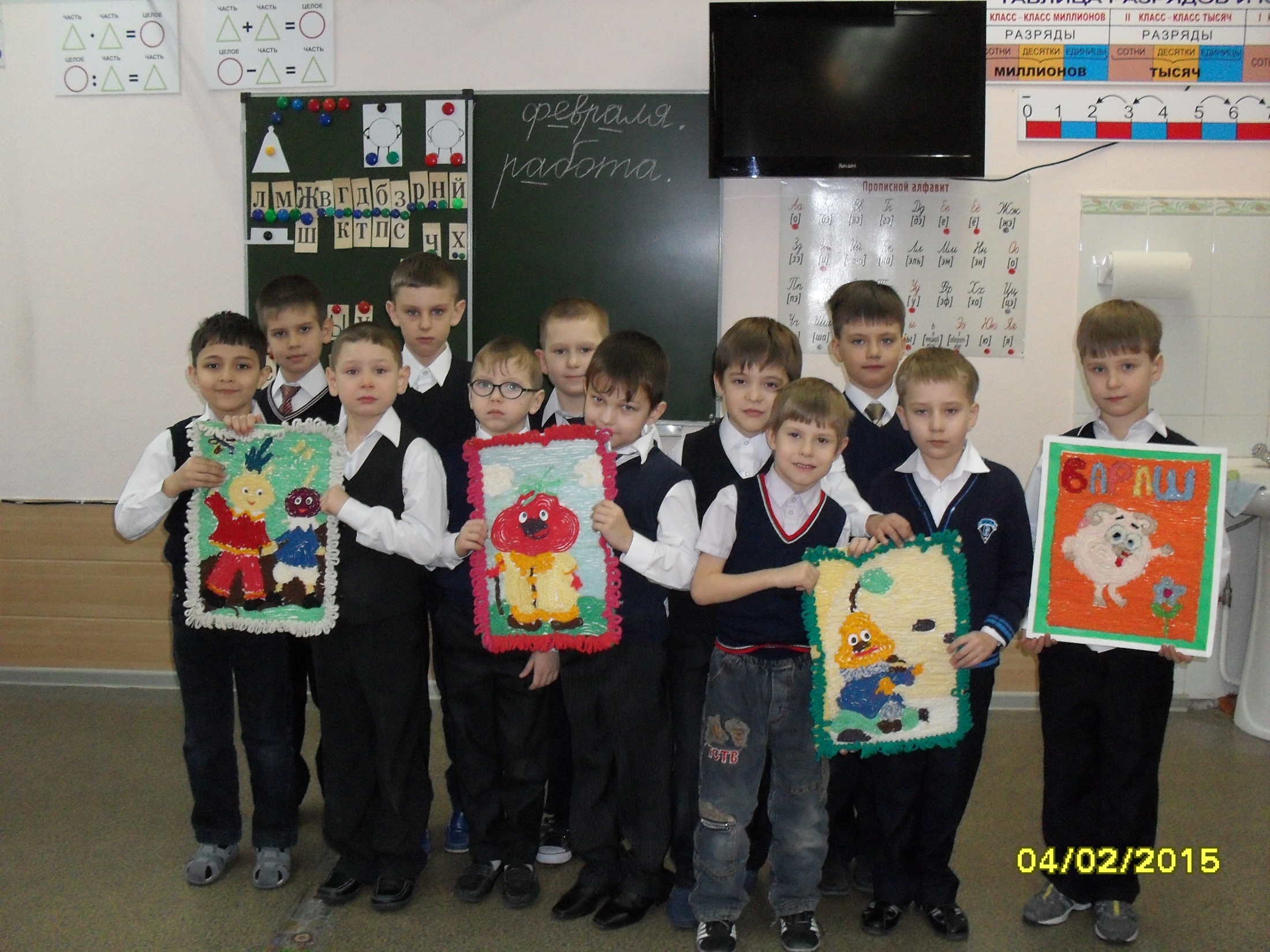 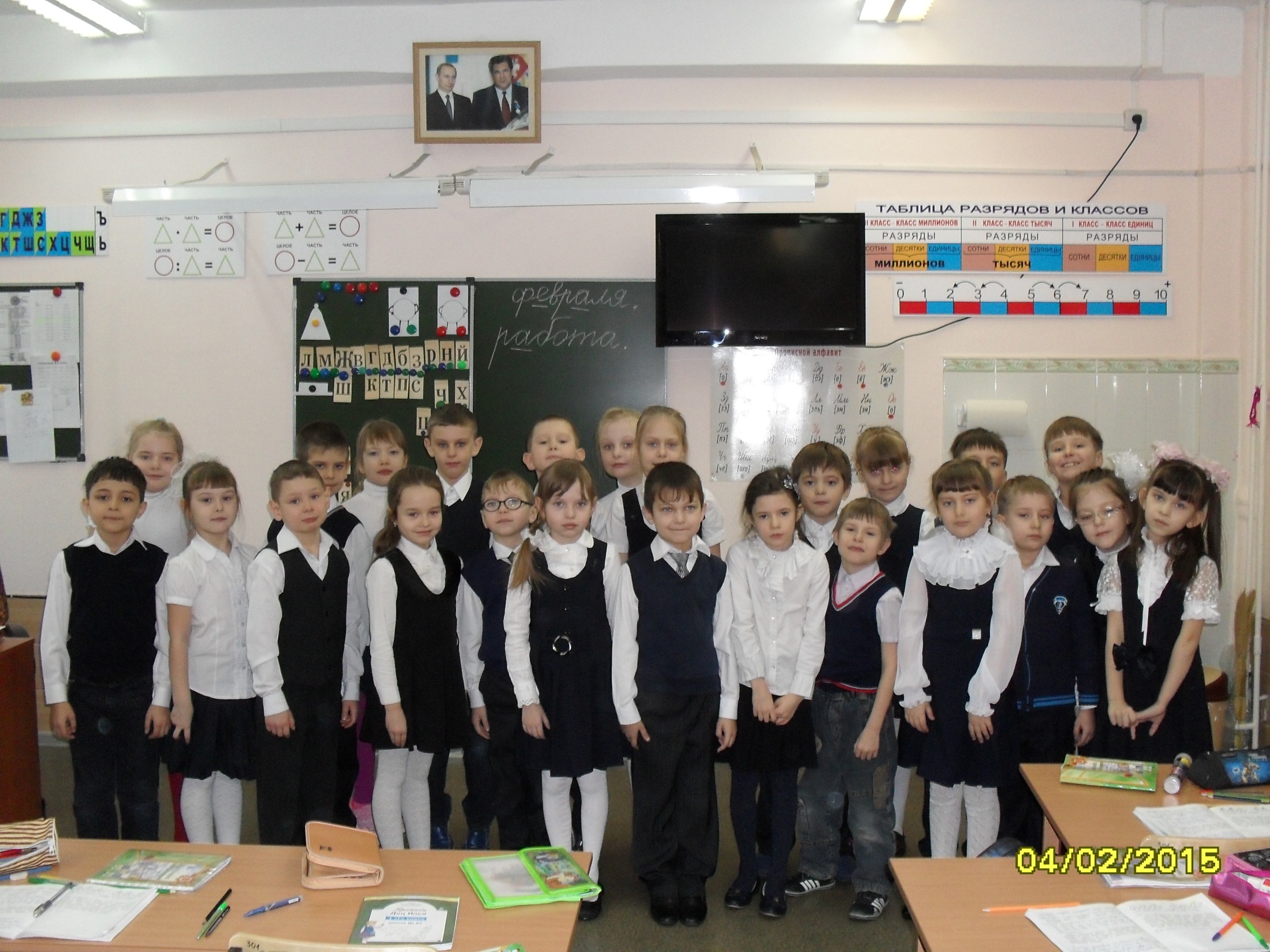 Он, конечно, самый главныйОзорник-шалун забавный.Он в огромной синей шляпеНеумеха и растяпа.
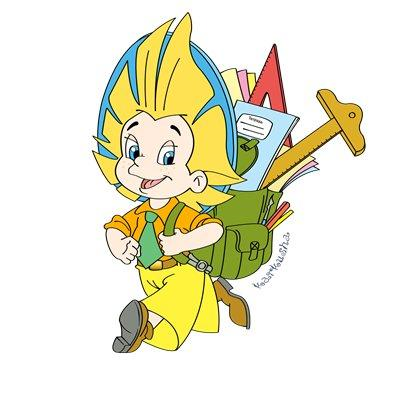 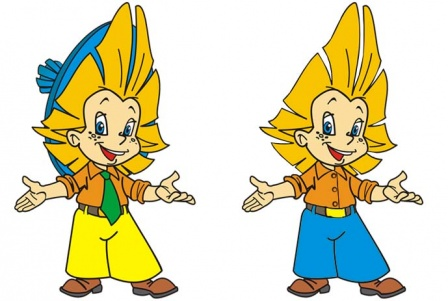 В ступе летаю,
Детей похищаю 
В избе на куриной 
Ноге проживаю, Красавица златокудрая, 
А зовут меня... 
Василиса Премудрая?
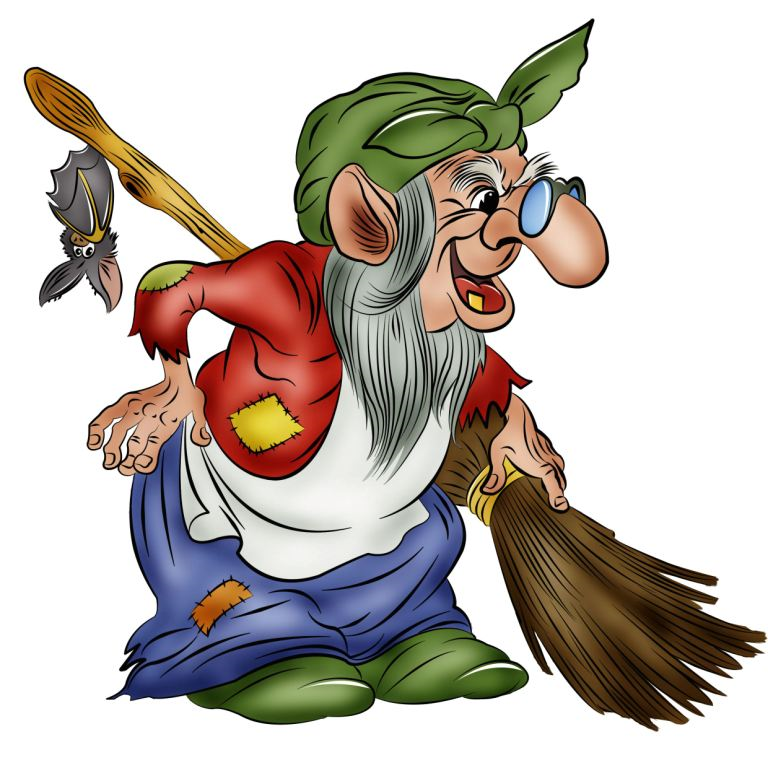 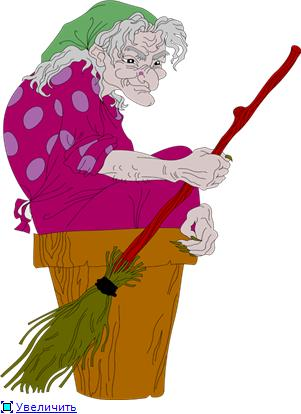 10
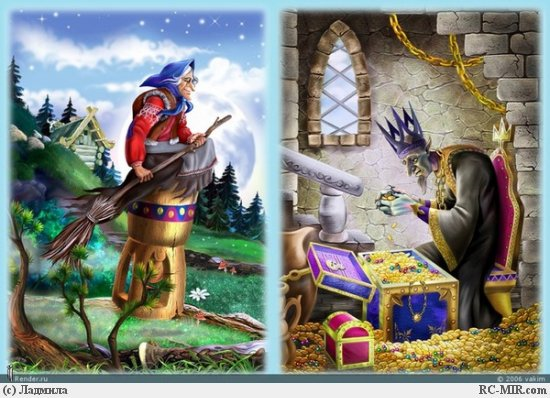 Он живет глуши лесной, Сердца моего герой. Он костями громыхает И в округе всех пугает. Это что за старичок? Ну конечно, ... Пятачок?
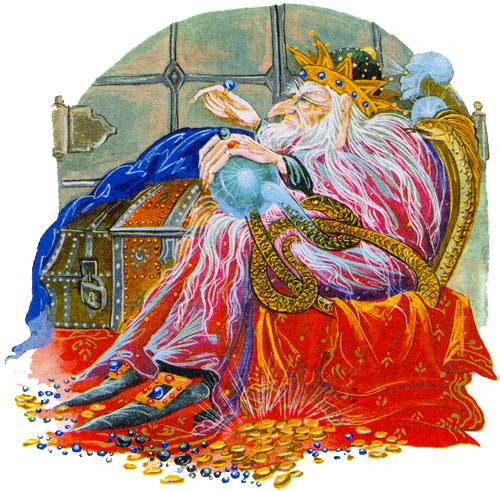 11
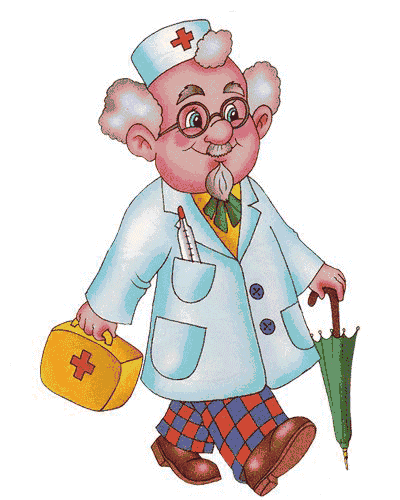 Берегись болезнь любая:Грипп, ангина и бронхит.Всех на бой вас вызываетСлавный доктор ....
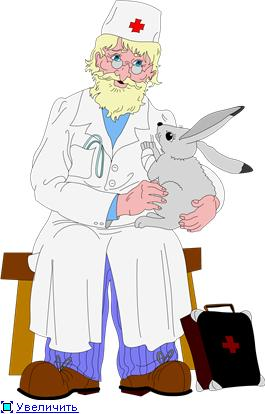 12
Формой он похож на мяч.Был когда-то он горяч.Спрыгнул со стола на полИ от бабушки ушел.У него румяный бок…Вы, узнали?
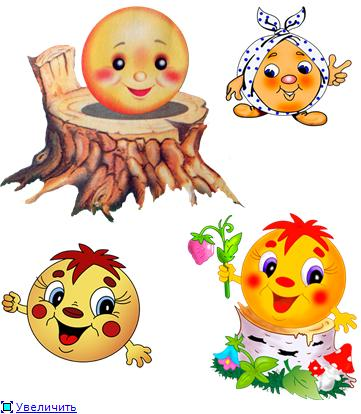 13
Мальчик-луковка знаком. 
Очень просто, хоть и длинно, 
Он зовется...
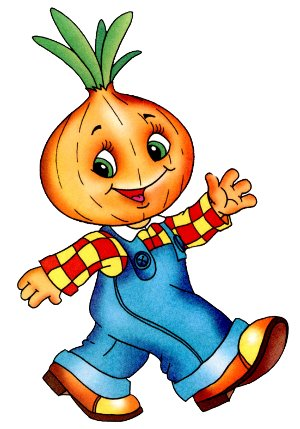 14
У отца есть мальчик странный,Необычный, деревянный,На земле и под водойИщет ключик золотой,Всюду нос сует свой длинный...Кто же это?..
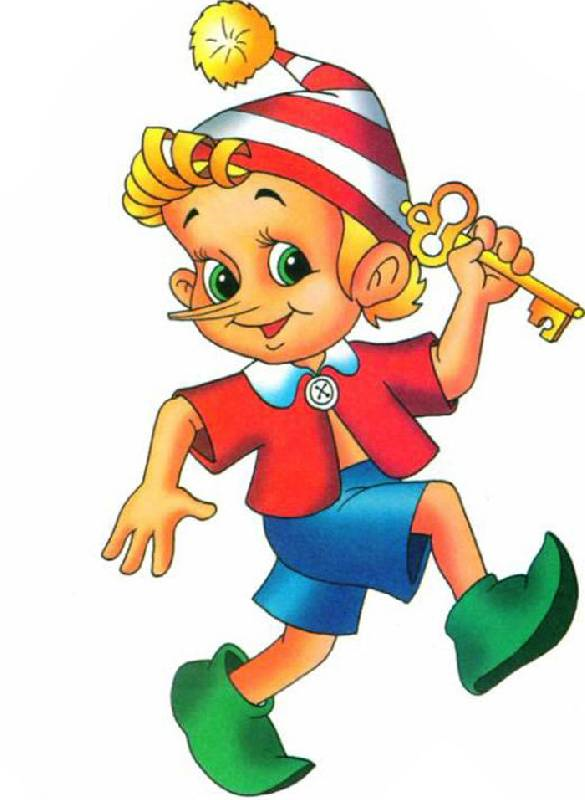 ?
15
Не хожу и не летаю,А попробуй догони!Я бываю золотая.Ну-ка, в сказку загляни!
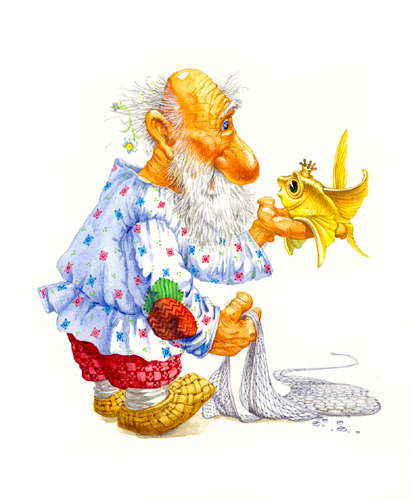 16